End-to-End Framework for Novel Datatype Arithmetic Verification
Qiuwen Lou, Ji Bing, Stevo Bailey, Nilabja Chattopadhyay, Deepak Shivarudrappa and Sankalp Dayal
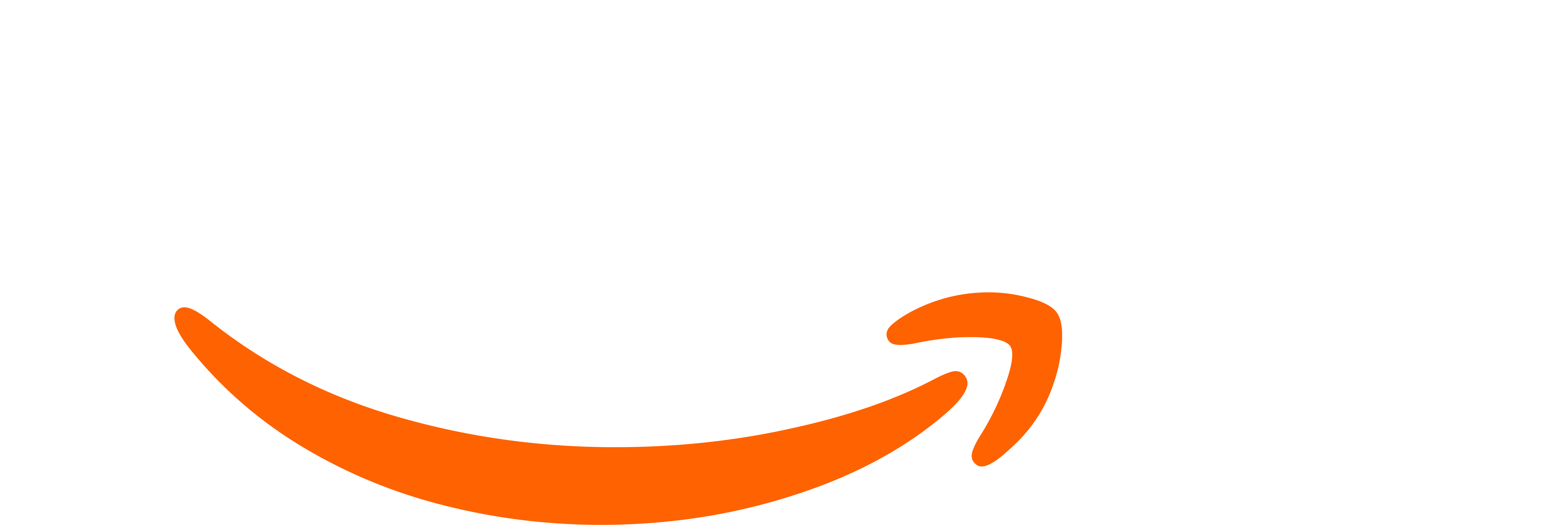 Presentation Outlines
Motivation

Background Work

Our Framework

Our Deployment

Results
Introduction
New datatypes like FP16 and microscaling are widely adopted

Unique verification challenges arises from these new datatypes

Proposed: an end-to-end flow for novel datatype verification
Motivation
Challenges
Complex arithmetic operations and stringent correctness requirements.
Time-consuming traditional simulation-based verification
Goals
Faster time-to-market
High reliability in novel datatype hardware module
Framework
FP16 IP-Level Verification
Modularization for both RTL and C
Customized Interface
 Application-Level Verification
Accuracy for running model end-to-end
Performance Estimation
Datapath Validation
A formal verification method proving functional equivalence between C++ models and hardware RTL
Benefits
Exhaustive coverage
Early error detection
Faster convergence
Challenges in FP16 Verification
Complexity factors
Large input space (4+ billion combinations)
Precision and rounding challenges
Special cases like NaNs, infinities, subnormal numbers
Verification Methodologies
Application-level Verification
Integration with PyTorch
C reference model wrapped with Python bindings
Enable early accuracy verification within ML models
Results
Accuracy within 0.1% of original PyTorch models
Performance Estimation with DPV
Innovative Use
Verified function-specific performance
Eliminate need for separate simulations
Method
Ready-valid protocol for output handshaking
Our Deployment
Setup
Versatile RTL interface
Unified C model
Dynamic TCL file mapping
Benefits
Single RTL build for multiple functions
Reduced compilation time
Covergence Strategies
Case Splitting
Divide complex properties into manageable sub-cases
Parallel processing for faster convergence
Assume Guarantee
Break down tasks into smaller subproblems
Verify submodules before full system
Results
Bugs Identified
11 bugs across RTL and C model, including corner cases
Development Time Reduced
From 6 months to 2 months
Performance
Our model level error is within 0.1% between RTL and PyTorch
Conclusions
Framework benefits
Faster time-to-market
High confidence in novel datatype hardware
Scalable to other datatypes like FP4, FP6, FP8
Future work
Extend framework for new datatypes and formats
Questions
Finalize slide set with questions slide
Questions??